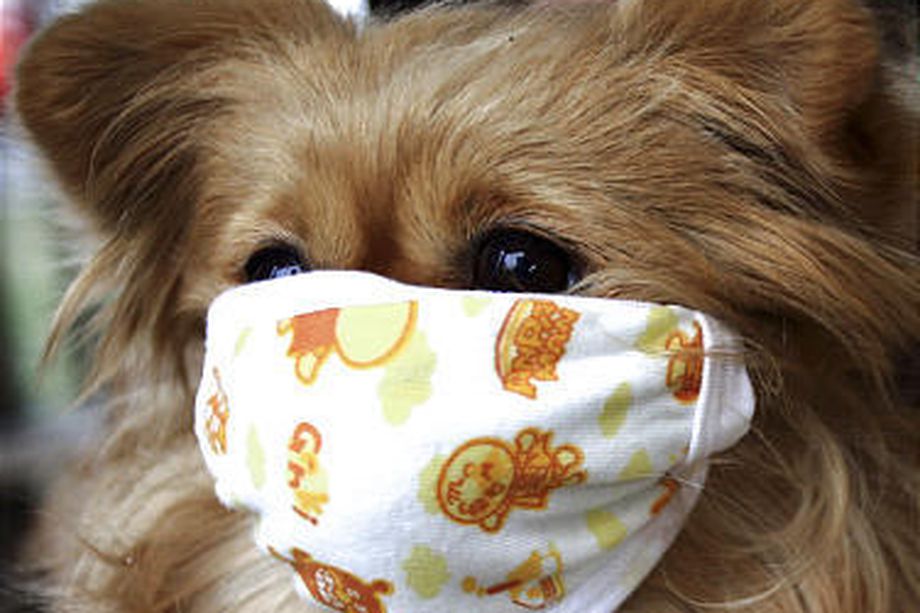 Therapy Dog Visits are temporarily suspended due to COVID-19 precautions.
We look forward to welcoming our Furry Friends back in the near future.